RNM4303 - CÁLCULO E ANÁLISE DE DIETAS PARA O INDIVÍDUO
Tabela de Composição Química de Alimentos (TCQA)
Introdução
MEDIR A INGESTÃO DE NUTRIENTES 
PRESCREVER DIETA 



                     TAREFAS DO NUTRICIONISTA
Aplicação
A determinação e quantificação dos nutrientes permite:
Avaliar a dieta  adequação e inadequação (macro e micronutrientes)

Fundamental para a realização de um planejamento alimentar adequado
Desafios
PRECISÃO na coleta dos dados sobre a ingestão de alimentos 

CONVERSÃO em quantidade de nutrientes e energia


COMO FAZER ESSA CONVERSÃO?
Conversão
Análise laboratorial: forma mais precisa de se obter dados sobre composição centesimal de alimentos

Impossibilidade de aplicação prática 

Alternativa: tabelas
Introdução – A qualidade depende
Informação disponível em banco de dados

Tabelas brasileiras:
Desatualizadas
Incompletas
Falta descrição do método analítico
Introdução – Diferença entre as tabelas
Descrição incorreta de alimentos e/ou valores nutricionais

Amostragem inadequada

Utilização de métodos analíticos impróprios

Variabilidade resultante de fatores genéticos, ambientais, de preparo e processamento
Introdução – Diferença entre as tabelas
Características de cada país ou estado ou cidade: Clima e solo  

Mesmo alimento em regiões diferentes: 
Pode haver variação significativa na composição química

Falta de informações sobre determinados nutrientes
Tabelas – Exemplos: TACO
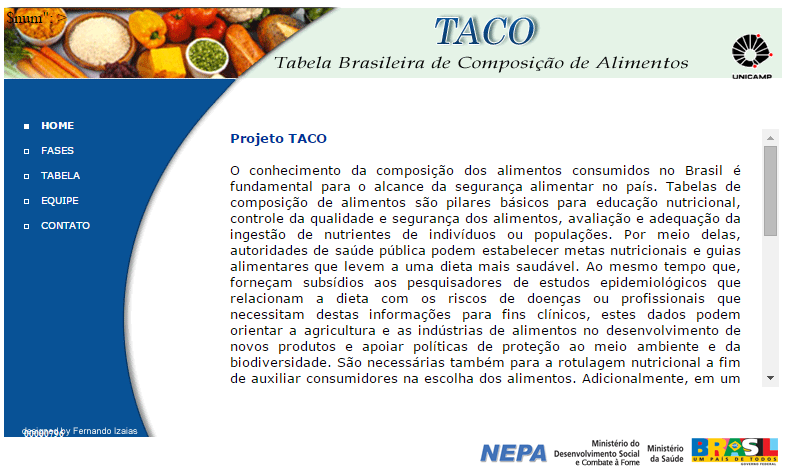 Tabelas – Exemplos: Medidas Caseiras
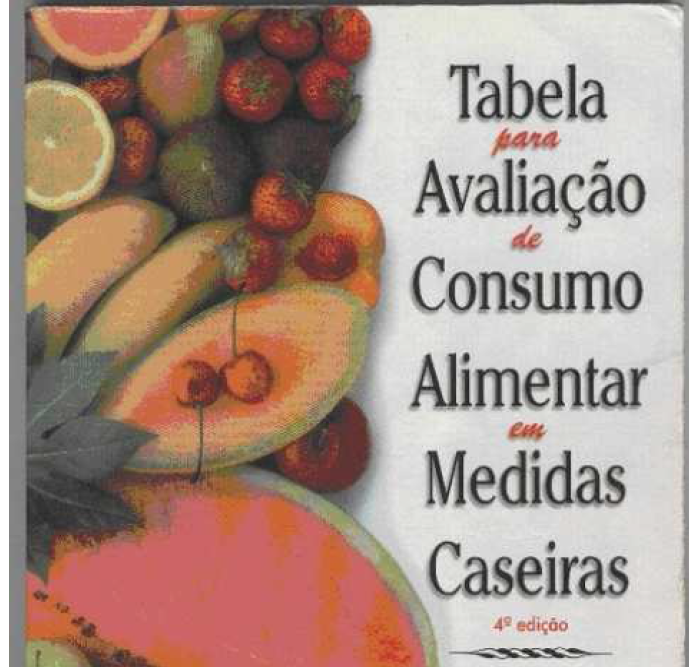 Tabelas – Exemplos: POF
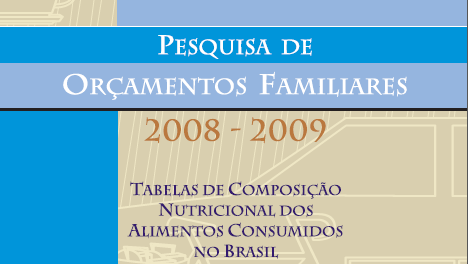 Tabelas – Exemplos: UNIFESP
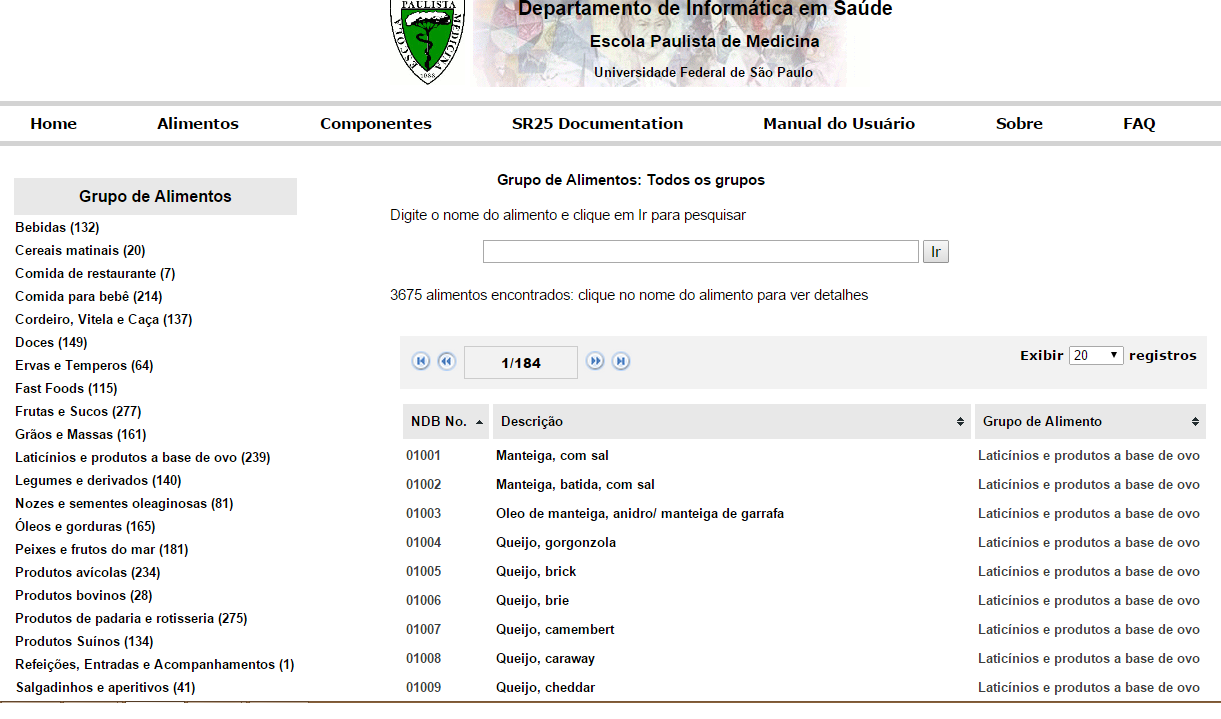 Tabelas – Exemplos: USDA
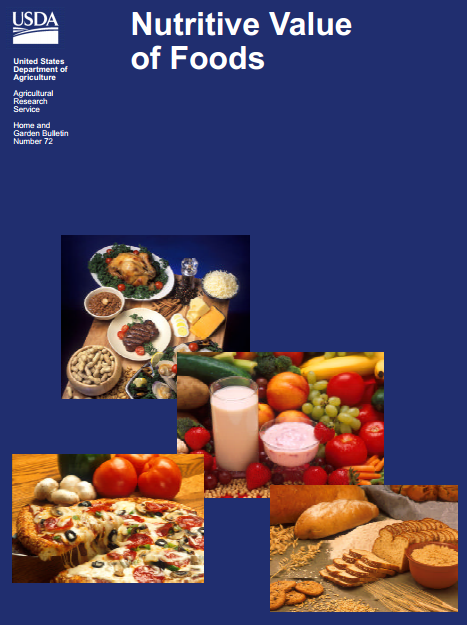 Tabelas – Exemplos: Vitaminas
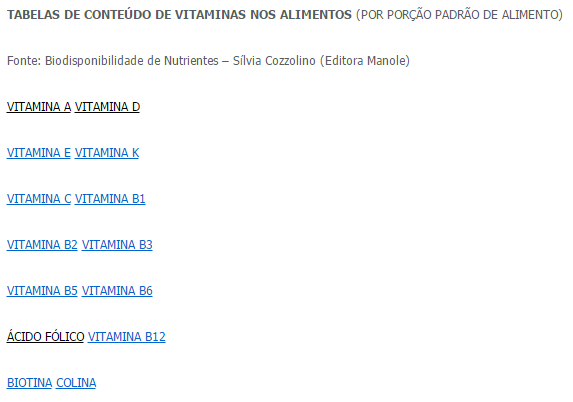 http://abran.org.br/para-o-publico/tabelas/
Tabelas – Exemplos: Vitaminas
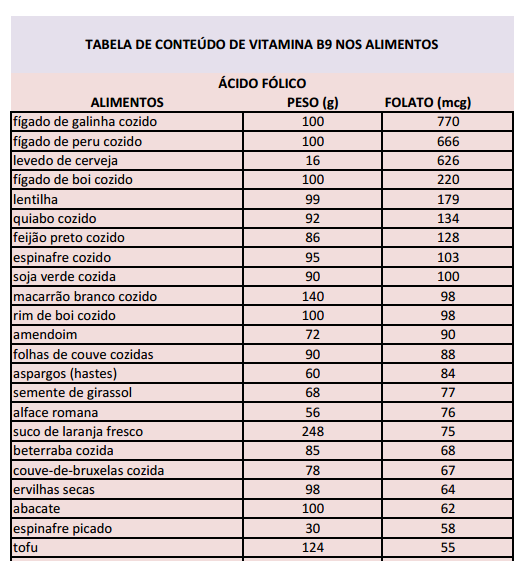 http://abran.org.br/para-o-publico/tabelas/
Tabelas – Exemplos: Minerais
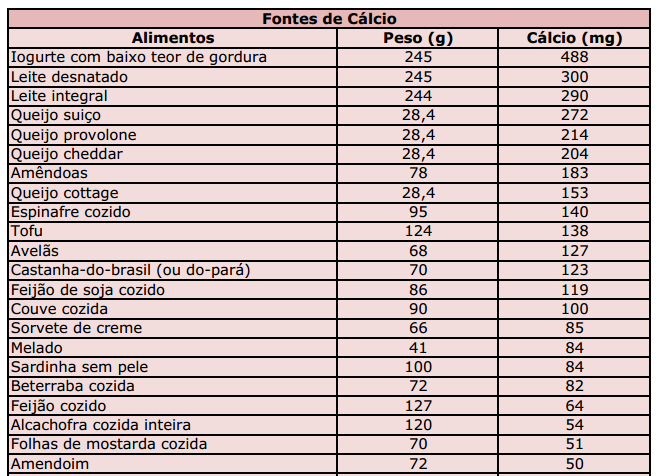 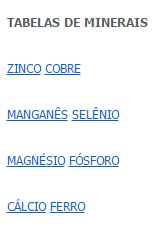 http://abran.org.br/para-o-publico/tabelas/
Tabelas – Exemplos: Brasil (Regiões)
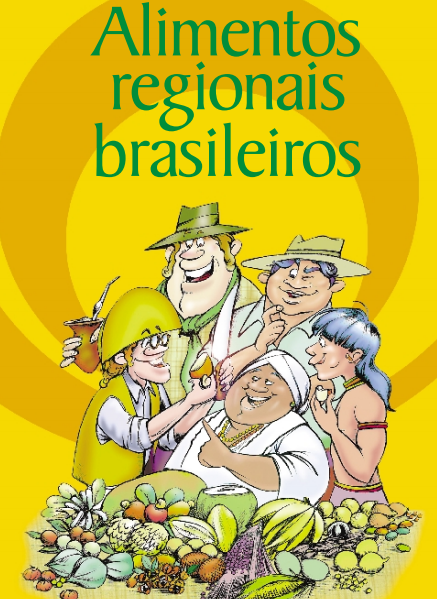 Tabelas – Exemplos: Brasil (Regiões)
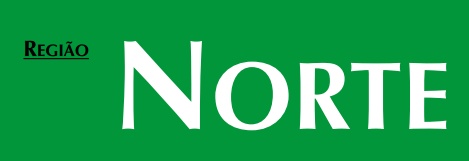 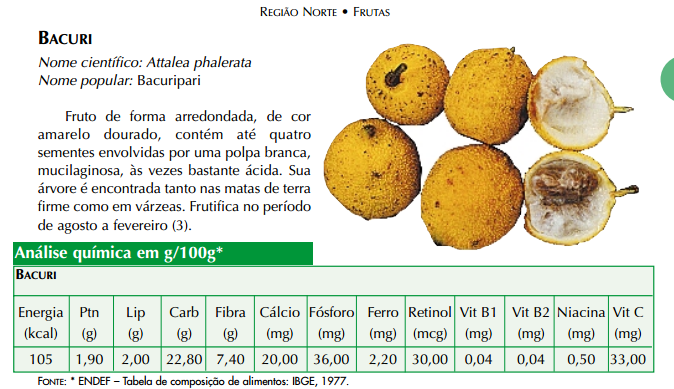 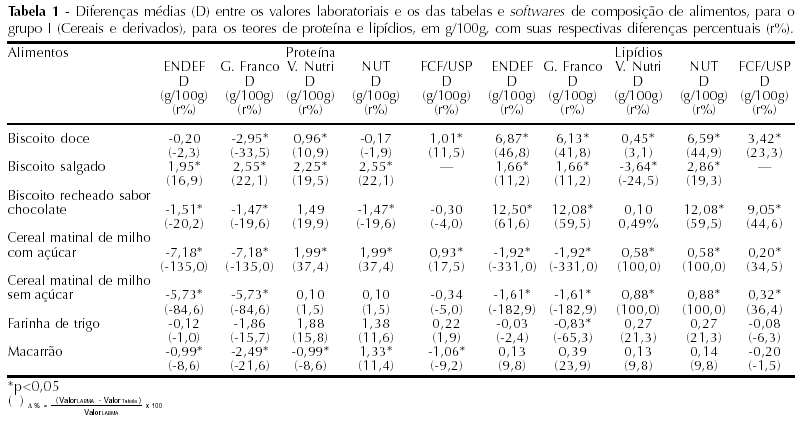 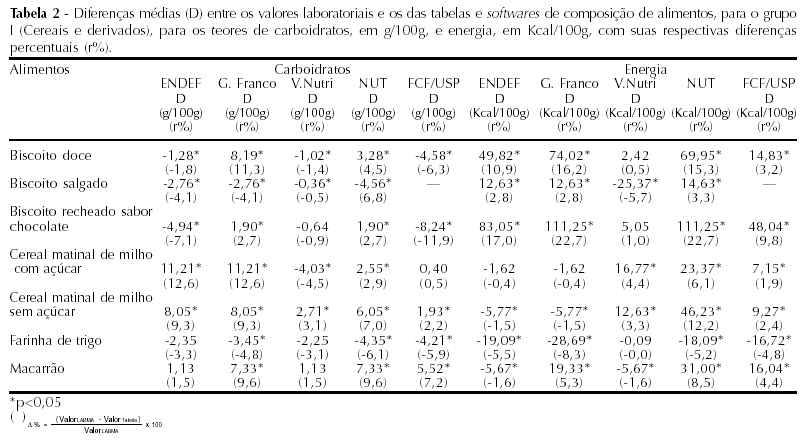 Faixa de variação: Selênio
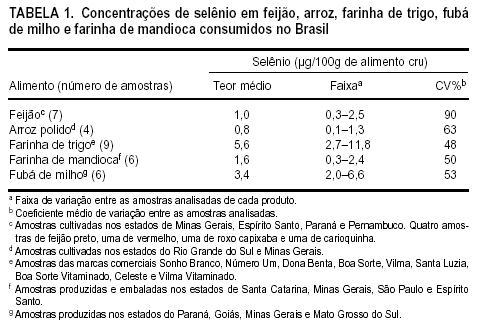 Faixa de variação: Selênio
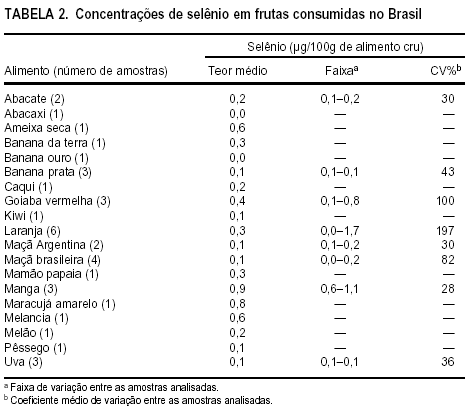 Exercício
5 grupos

Grupo 1: TACO
Grupo 2: IBGE
Grupo 3: TBCA
Grupo 4: UNIFESP
Grupo 5: USDA
Cardápio
Calcular
Montar uma tabela no excel 
Calorias
Proteínas
Vit. B1
Vit. C
Fibras
Cálcio
Selênio
Ferro